PROCESSO DE GERAÇÃO DE IDEIAStécnicas básicas de criatividade
Prof. Mario Sergio Salerno
Fonte: Goffin e Mitchell, 2010, cap.5
Mario Sergio Salerno     Escola Politécnica da USP – Depto Enga de Produção
Processo Geral da Inovação
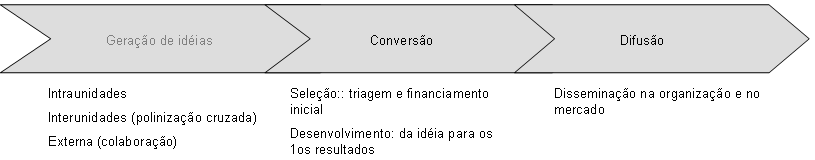 Cadeia de Valor da Inovação (Hansen e  Birkinshaw, 2007)
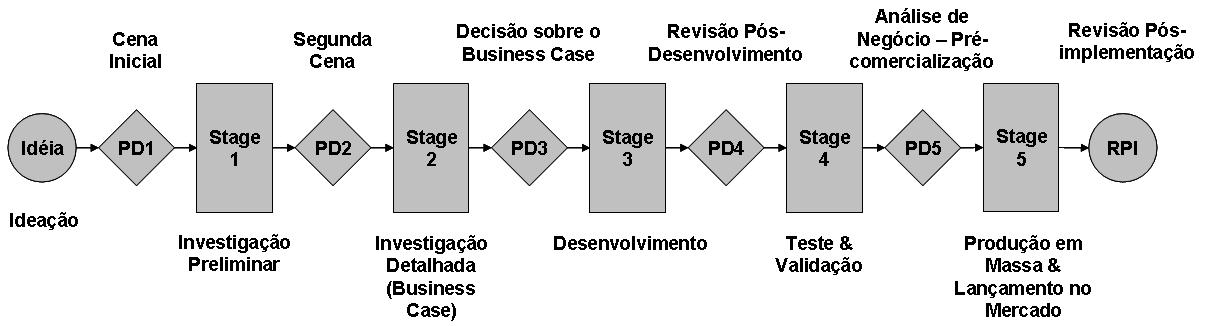 Stage-Gates (Cooper )
Mario Sergio Salerno     Escola Politécnica da USP – Depto Enga de Produção
Processo de inovação
Geração de ideias é atividade fundamental do processo de inovação
Deve ser integrada com as demais
Vide abordagem do elo frágil da cadeia de valor da inovação
A geração de ideias pode ser feita de forma sistemática, com apoio de abordagens conceituais e técnicas
Mario Sergio Salerno     Escola Politécnica da USP – Depto Enga de Produção
Inovação requer
Criatividade
Aplicação de conhecimento
Meios efetivos de reconhecer requisitos (desejos) dos consumidores
Proteção das ideias resultantes
Ou seja, trabalho duro, sistemático, organizado e bem gerenciado
Mario Sergio Salerno     Escola Politécnica da USP – Depto Enga de Produção
MAS...
Criatividade...
.... não pode ser encarada como ideias completamente novas e revolucionárias oriundas de momentos de genialidade de alguém, pois
há métodos estruturados de apoio ao desenvolvimento da geração de ideia, individuais ou em grupo
Mario Sergio Salerno     Escola Politécnica da USP – Depto Enga de Produção
MAS...
Clientes / consumidores muitas vezes não conseguem articular suas necessidades, ou não percebem oportunidades
Caso de tecnologias disruptivas 
Necessidade de ir além de pesquisa de mercado tradicional (baseada em questões diretas)
Técnicas mais avançadas, como observação e questionamento indireto
Atenção a early adopters
Mario Sergio Salerno     Escola Politécnica da USP – Depto Enga de Produção
Tipos de Criatividade de Negócios
Criatividade exploratória: identificação de novas oportunidades
Pensamento não convencional que modifica ou rejeita ideias prévias, esclarece problemas vagos ou mal definidos pelo desenvolvimento de novas visões ou soluções
Criatividade normativa: pensamento original usado para resolver problemas conhecidos
Identificar problemas para focar esforços
Mais típica para inovação em processos e em serviços 
Criatividade casual (serendipitous)
Difícil de ser gerenciada, mas um bom sistema de gestão deve deixar espaço para que o acaso “aconteça”
Mario Sergio Salerno     Escola Politécnica da USP – Depto Enga de Produção
Gerenciando criatividade individual
Dar acesso pleno aos domínios tecnológicos relativos ao trabalho das pessoas 
Participação em conferências-chave, intercâmbio com universidades, visita a empresas de outros setores etc (rede)
Motivar a paixão pelo tema em que está focado
Prover tempo para imersão 
Processo de criatividade geral/ começa divergente, quando ideias, informação e alternativas estão sendo elencadas
Daí muitas pesquisas mostrarem que grupos heterogêneos tendem a ser mais criativos / a gerar melhores ideias
Pressão de tempo e estruturas formais são negativas para criatividade
Evitar incertezas nas relações de trabalho
Downsizing tem impacto negativo
Mario Sergio Salerno     Escola Politécnica da USP – Depto Enga de Produção
Gerenciando criatividade grupal
Grupo certo para desafio certo
Times com autonomia para fazer frente ao desafio, mas não para escolher o desafio
Foco em discussões sobre a definição da natureza dos problemas (vide caso fertilizantes)
Desenvolver estratégia de projeto através de discussões com os próprios empregados, para geral envolvimento (“compra” da ideia)
Prover os recursos necessários (tempo, $, poder, acesso...)
Criar times com diversidade, compartilhar entusiasmo com alcance de metas, gerar ambiente de reconhecimento da contribuição dos empregados
Assegurar supervisão encorajadora e presente. Demoras em respostas têm impacto negativo na motivação
Garantir apoio do resto da organização, particularmente para times trabalhando em projetos de inovação sob pressão (tempo, incertezas de projeto etc.).
Baseado em pesquisas de Tereza Amabile (Harvard)
Mario Sergio Salerno     Escola Politécnica da USP – Depto Enga de Produção
Técnicas de geração de Ideias
Vamos ver algumas técnicas para ajudar na geração de ideias
Toda técnica tem pressupostos, limites e condições prévias para sua utilização
As técnicas por si só não levam a ideias brilhantes, mas ajudam se
Empresa valoriza atividade
Funcionários motivados
“cultura” e ambiente favorável, o que normalmente envolve boas condições de trabalho e remuneração
Mario Sergio Salerno     Escola Politécnica da USP – Depto Enga de Produção
Técnicas de geração de ideias / criatividade  (há n...)
Brainstorming
Alternância lado esquerdo – lado direito do cérebro
5Ws 1H
Associação de atributos
6 chapéus
Triz
....
Mario Sergio Salerno     Escola Politécnica da USP – Depto Enga de Produção
Brainstorming
Técnica muito difundida, aparentemente simples
Grupo de pessoas escolhidas reunidas em local próprio
Ao grupo é colocada questão
Problema para ser resolvido (criatividade normativa)
Como reduzir peso do produto; coo reduzir desperdício de embalagens etc.
Oportunidades para novos produtos, serviços ou negócios (criatividade exploratória)
P.ex., em processo de discussão de conceito de produto
Mario Sergio Salerno     Escola Politécnica da USP – Depto Enga de Produção
Brainstorming
Grupo organizado
Preparação do grupo – objetivos, regras
Coordenador, facilitador, moderador ou assemelhado
 Fala livre x rotação;  falantes x tímidos
Não haver “censura”
Registrar qualquer ideia, mudança de ideias, combinação etc.
Gerar o máximo de ideias no tempo disponível
Espaço físico
O mais agradável possível
Que não iniba por obstáculos físicos, ruído, câmeras etc.
Disposto em círculo
Local com lousa ou instrumento visual semelhante para registro das ideias
Mario Sergio Salerno     Escola Politécnica da USP – Depto Enga de Produção
Brainstorming
Brainwriting
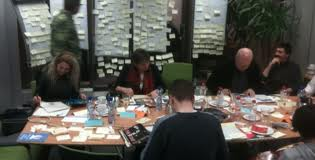 Mario Sergio Salerno     Escola Politécnica da USP – Depto Enga de Produção
Brainstorming
Após a tempestade...
Esclarecer as ideias anotadas com todos
Classificar ideias por temas, eliminar duplicidades, combinar ideias similares
“força” o consenso
Retroalimentação ao grupo: o que foi feito do brainstorming
Não alimentar ilusões
Hierarquias não desaparecem 
Colegas e superiores julgam os demais
Circularidade das ideias
Mario Sergio Salerno     Escola Politécnica da USP – Depto Enga de Produção
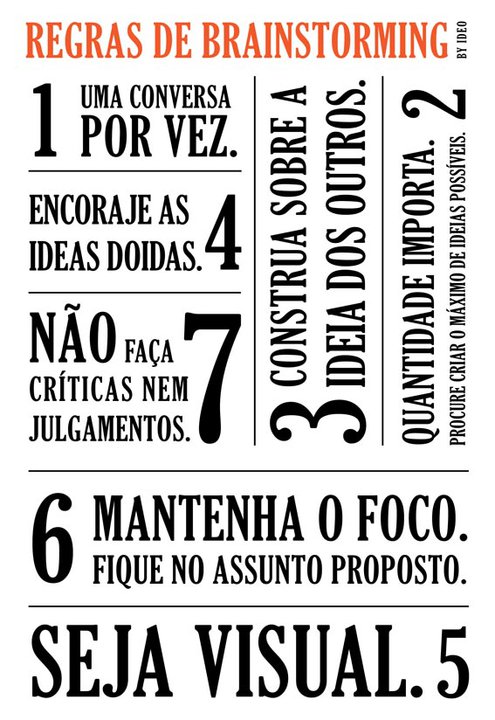 http://www.visagio.com/blog/2011/04/brainstorming-para-uma-producao-criativa-eficaz/
Mario Sergio Salerno     Escola Politécnica da USP – Depto Enga de Produção
Brainstorming
Questão/problema claro a ser discutido / tempo
Discutir uma pergunta
Preparação do grupo – objetivos, regras
Não haver “censura”
Registrar qualquer ideia, mudança de ideias, combinação etc.
Gerar o máximo de ideias no tempo disponível
Papel do moderador
Fala livre x rotação;  falantes x tímidos
Brainwriting
Após a tempestade...
Esclarecer as ideias anotadas com todos
Classificar ideias por temas, eliminar duplicidades, combinar ideias similares
Retroalimentação ao grupo: o que foi feito do brainstorming
Mario Sergio Salerno     Escola Politécnica da USP – Depto Enga de Produção
Lado esquerdo – lado direito
Funções do cérebro conforme os lados
Esquerdo: fala, escrita, cálculo, lógica etc.
Direito: intuição, percepção espacial, arte, visualização
Processo de geração de ideias pode ser conduzido de forma a dirigir pensamento relativo aos dois lados
Por exemplo, fazendo duas colunas, e registrar nelas as ideias
Estimular o equilíbrio de ideias entre as colunas / “lados”
Mario Sergio Salerno     Escola Politécnica da USP – Depto Enga de Produção
Associação de atributos
Pode ser usada para resolver problema detectado em um produto/serviço ou para identificação de novas oportunidades

Criar lista de atributos do produto, processo ou serviço
Base: visão interna, pesquisa de mercado sobre percepção do cliente
Ex.: aspirador  capacidade de limpar carpetes, superfícies lisas, escadas, cantos, usabilidade, design, manutenção, assistência técnica etc.
Ex.: automóvel  potência, consumo, capacidade de passageiros, capac. porta-malas, painel, tipo de freios, desempenho técnico (aceleração, raio de curva, frenagem,), manutenção, design, apelo (família, cross, esporte) etc.

Montar processo para revisar e modificar atributos
Requer prática e há poucas regras
Produtos complexos  Subtração ou unificação
Observação de usuários pode ser muito útil (técnicas de ergonomia/anál. ativ)
Mario Sergio Salerno     Escola Politécnica da USP – Depto Enga de Produção
Tabela de modificação de atributos
Mario Sergio Salerno     Escola Politécnica da USP – Depto Enga de Produção
[Speaker Notes: SAPATO – atributos    
Conforto
Mobilidade (propiciar)
Conforto térmico
Impermeabilidade
Resistência / durabilidade
Design
Flexibilidade / múltiplos usos]
5Ws + 1 H
Técnica simples e versátil, para aumentar o entendimento de um problema / questão
5 W
WHO	 	WHEN
WHAT		WHY
WHERE

1 H  HOW
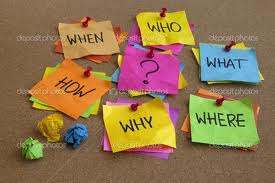 Mario Sergio Salerno     Escola Politécnica da USP – Depto Enga de Produção
6 Chapéus
Mario Sergio Salerno     Escola Politécnica da USP – Depto Enga de Produção
6 Chapéus
Grupo discute uma questão alternando os chapéus
Ou seja, pretende-se que a questão seja discutida a cada momento sob um prisma
A questão é que as pessoas não mudam porque trocaram de chapéu...
Técnica pode ser útil se não constranger os participantes
Mario Sergio Salerno     Escola Politécnica da USP – Depto Enga de Produção
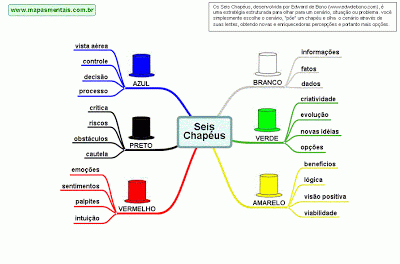 6 Chapéus
Mario Sergio Salerno     Escola Politécnica da USP – Depto Enga de Produção
Chapéu branco – Objetividade e neutralidade. Mostra fatos e números.
Chapéu vermelho – Sentimentos e intuição. Apresenta a visão emocional.
Chapéu preto – Cautela e espírito crítico. Aponta os riscos de uma ideia.
Chapéu amarelo – Otimismo e esperança. Revela o pensamento positivo.
Chapéu verde – Crescimento fértil. Sugere criatividade e mudanças.
Chapéu azul – Visão geral. Refere-se à reflexão sobre o próprio pensamento.
Mario Sergio Salerno     Escola Politécnica da USP – Depto Enga de Produção
Referências
AMABILE, Teresa M.  How to kill creativity.  Harvard Business Review, v.76, n.5, Sep-Oct. 1998.

BONO, Edward. Os seis chapéus do pensamento. Rio de Janeiro: Sextante, 2008.

GOFFIN, K.; MITCHELL, R.  Innovation management: strategy and implementation using the Pentathlon framework. 2a. ed.  Basingstoke (UK): Palgrave Macmillan, 2010. Cap 5: Generating creative, customet-focused ideas.

http://www.visagio.com/blog/2011/04/brainstorming-para-uma-producao-criativa-eficaz/
Mario Sergio Salerno     Escola Politécnica da USP – Depto Enga de Produção